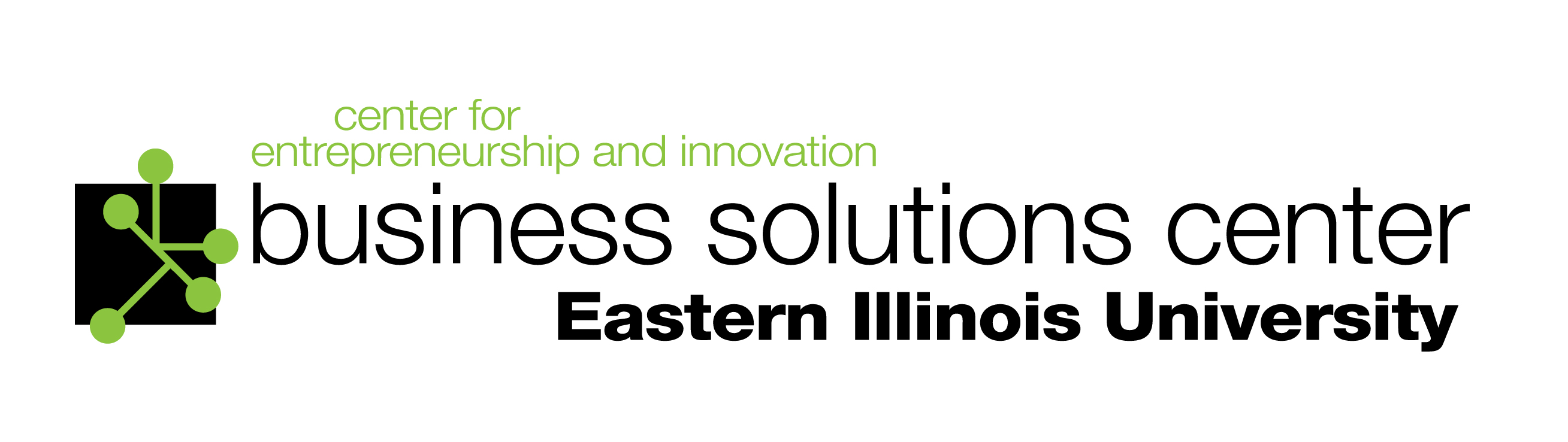 January 12,
2013
Introduction to Entrepreneurship
Tiffany Kline 
Entrepreneurial Coach
Business Solutions Center 
Eastern Illinois University
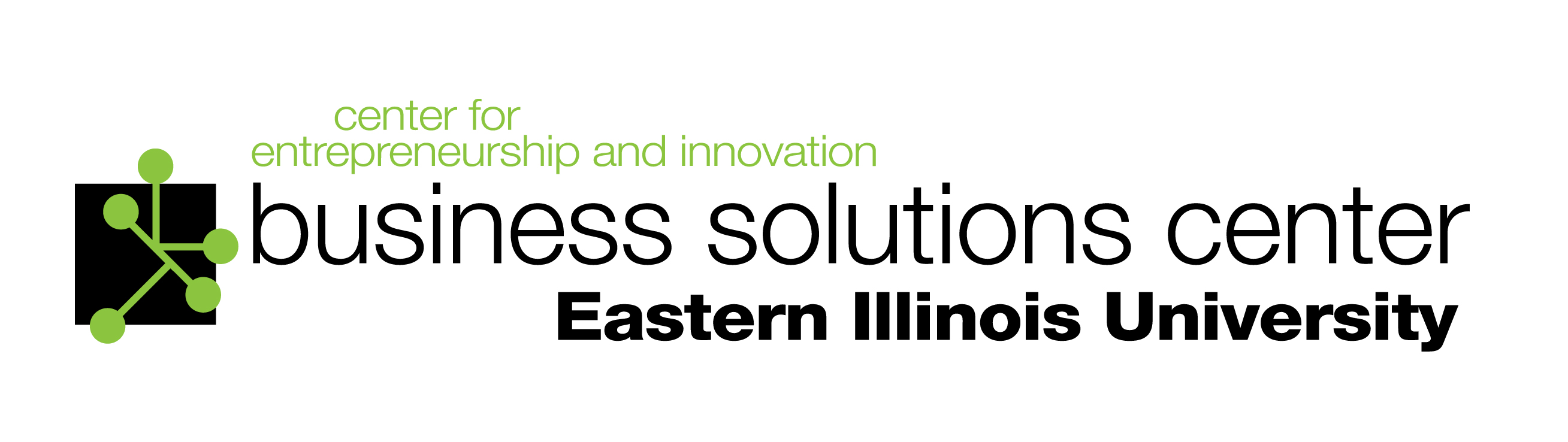 The Business Solutions Center is a public-private partnershipcomposed of EIU, businesses, financial institutions, foundations & individuals that contribute to provide:
FINANCIAL ANALYSIS
MANAGEMENT GUIDANCE THAT CANT BE GIVEN BY FINANCIAL INSTITUTIONS
WELL-DEFINED BUSINESS & MARKETING PLANS
NON-BIASED THIRD-PARTY
FREE & CONFIDENTIAL COACHING
ENTREPRENEURSHIP
RESEARCH
YOUTH
EDUCATIONAL
ACTIVITIES
TRAINING FOR
BUSINESSES/
NONPROFITS
MARKET RESEARCH
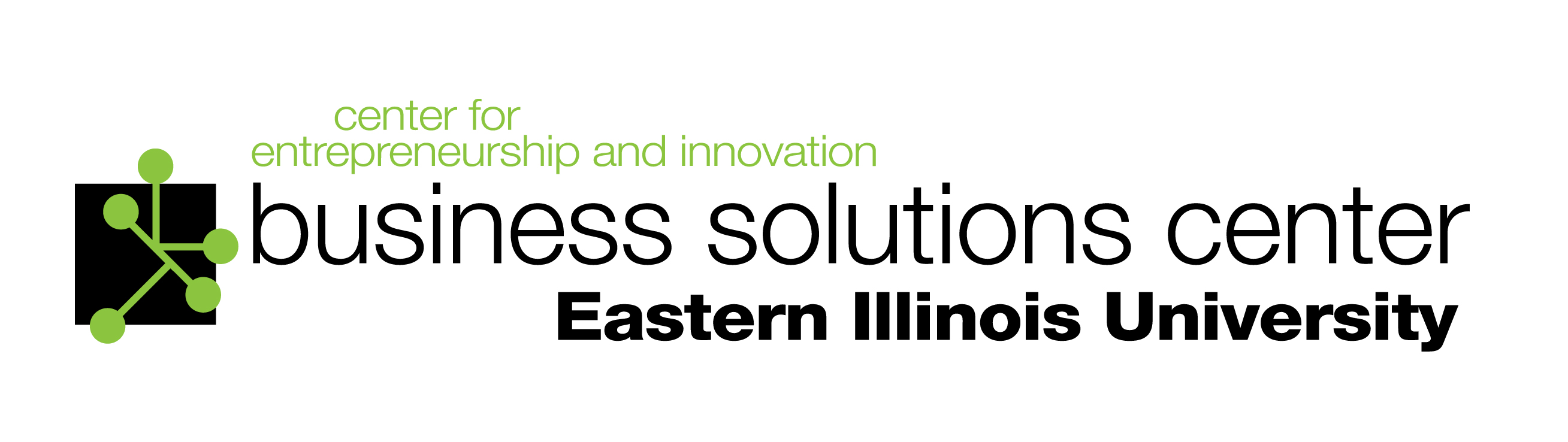 It’s Saturday – Let’s make this FUN!
We’re going to learn about Entrepreneurship with a game!
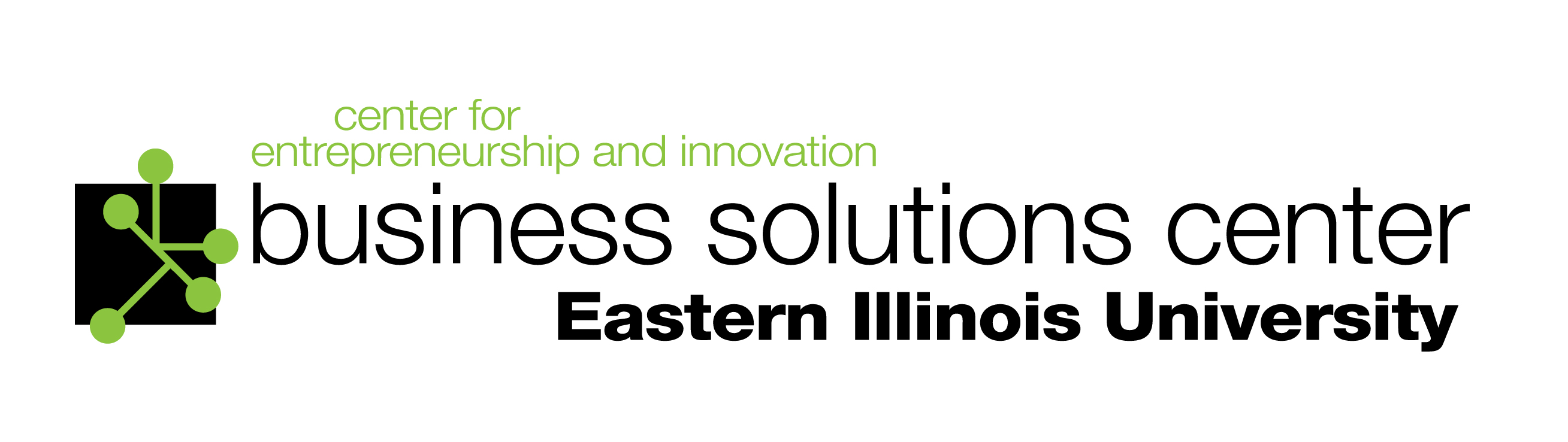 Split into groups
Pick your noisemaker
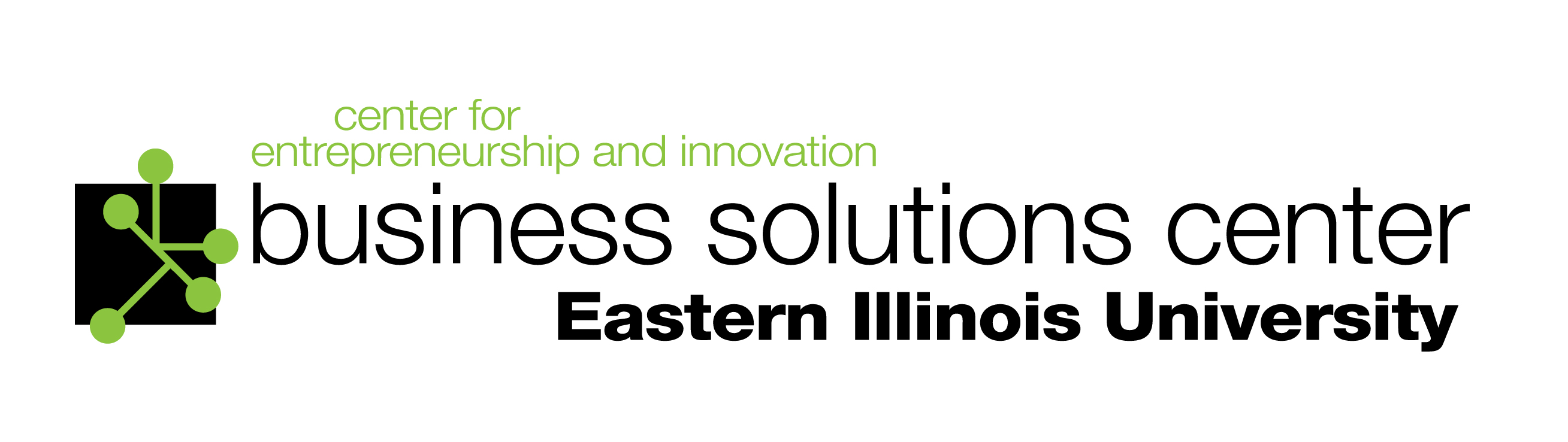 JEOPARDY!
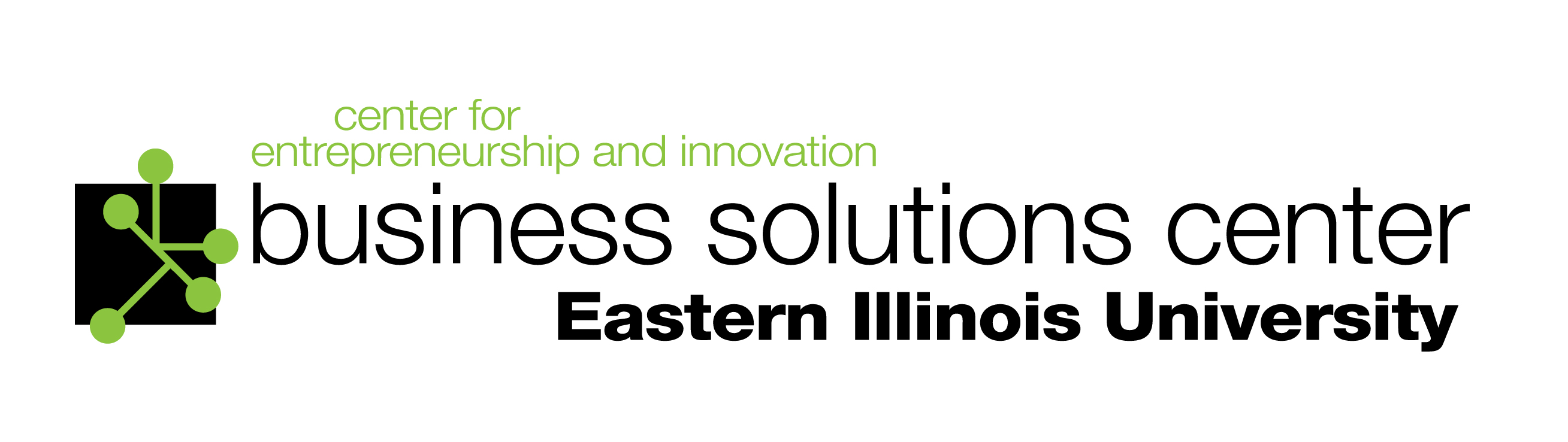 FAMOUS ENTREPRENEUR QUOTES

THE BASICS

PLANNING A BUSINESS
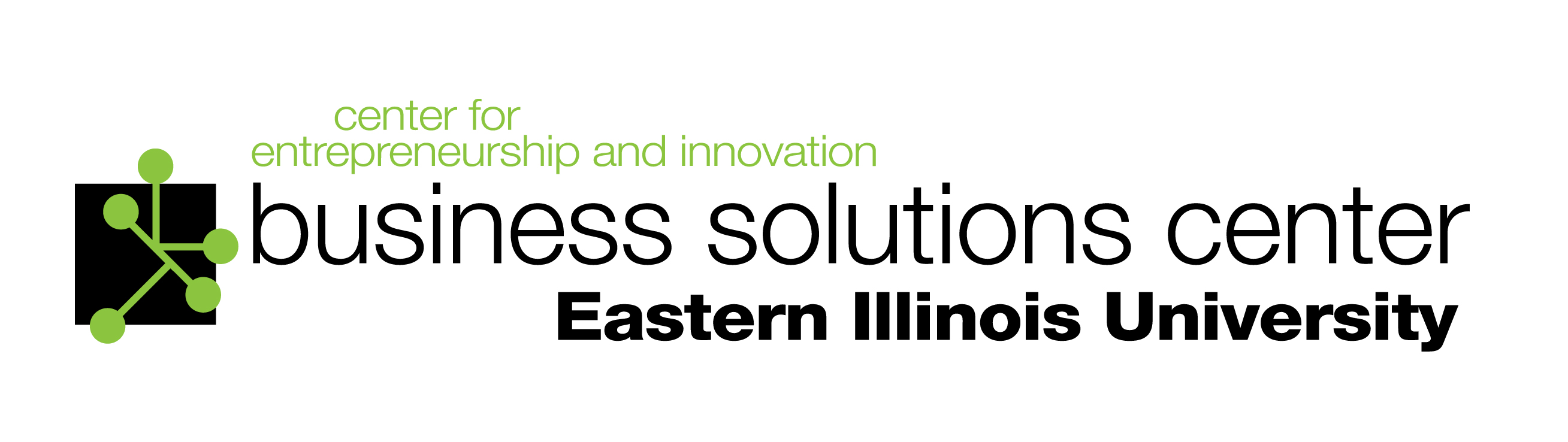 FAMOUS ENTREPRENEUR QUOTES

100 POINTS

“A friendship founded on business is a good deal better than a business founded on friendship.” 

John D. Rockefeller 
Founder of Standard Oil
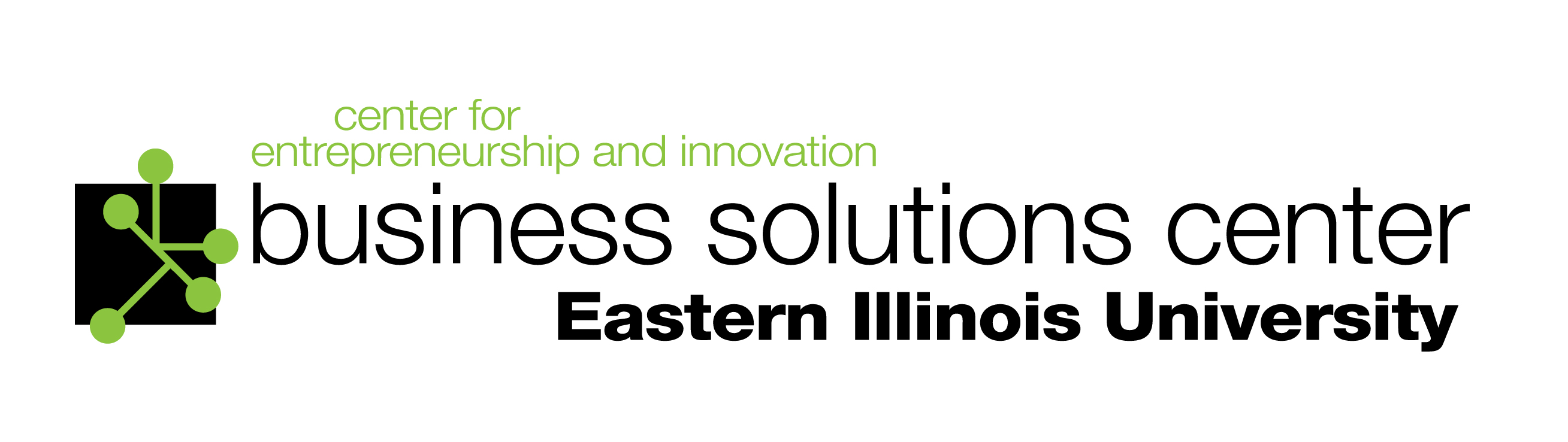 FAMOUS ENTREPRENEUR QUOTES

200 POINTS

“High expectations are the key to everything” 

Sam Walton 
Wal-Mart
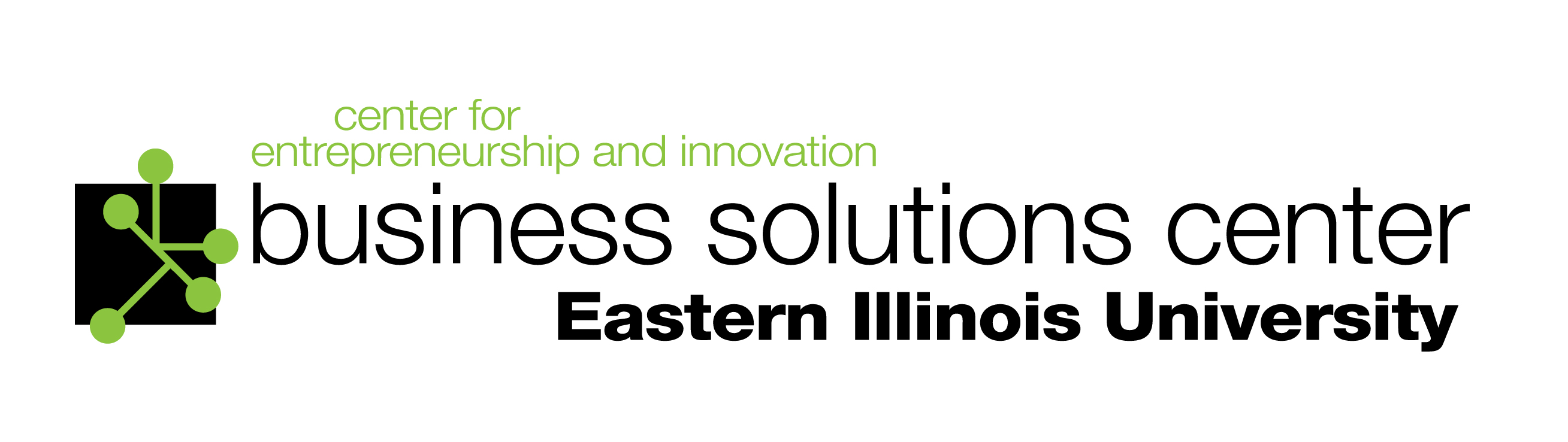 FAMOUS ENTREPRENEUR QUOTES

300 POINTS

“The important thing is not being afraid to take a chance. Remember, the greatest failure is to not try.” 

Debbi Fields 
founder of Mrs. Fields Cookies
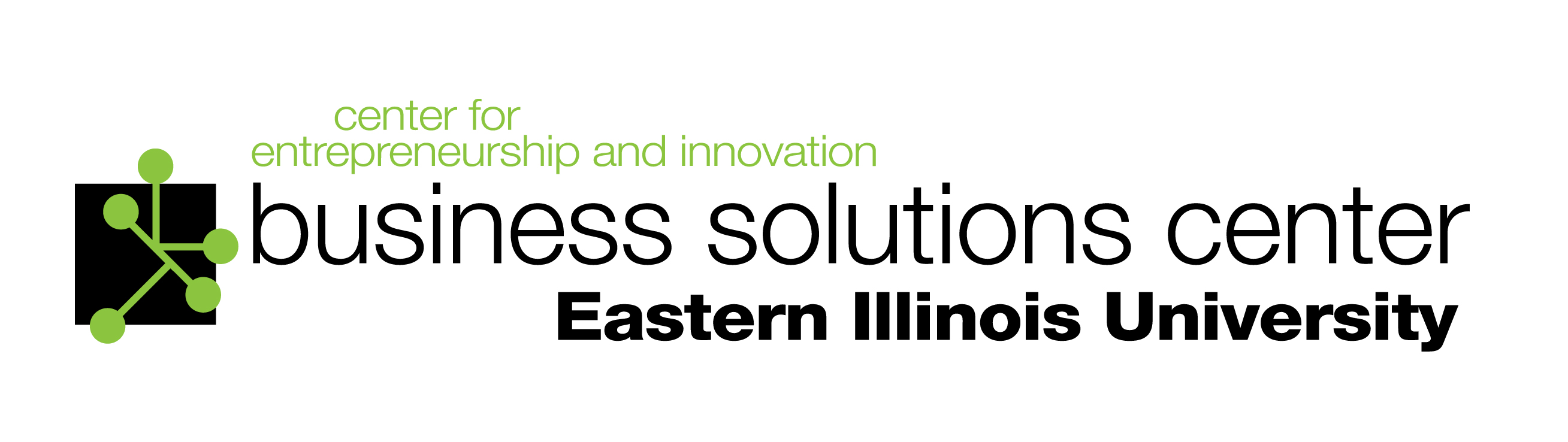 FAMOUS ENTREPRENEUR QUOTES

400 POINTS

“Genius is 1% inspiration and 99% perspiration ” 

Thomas Edison
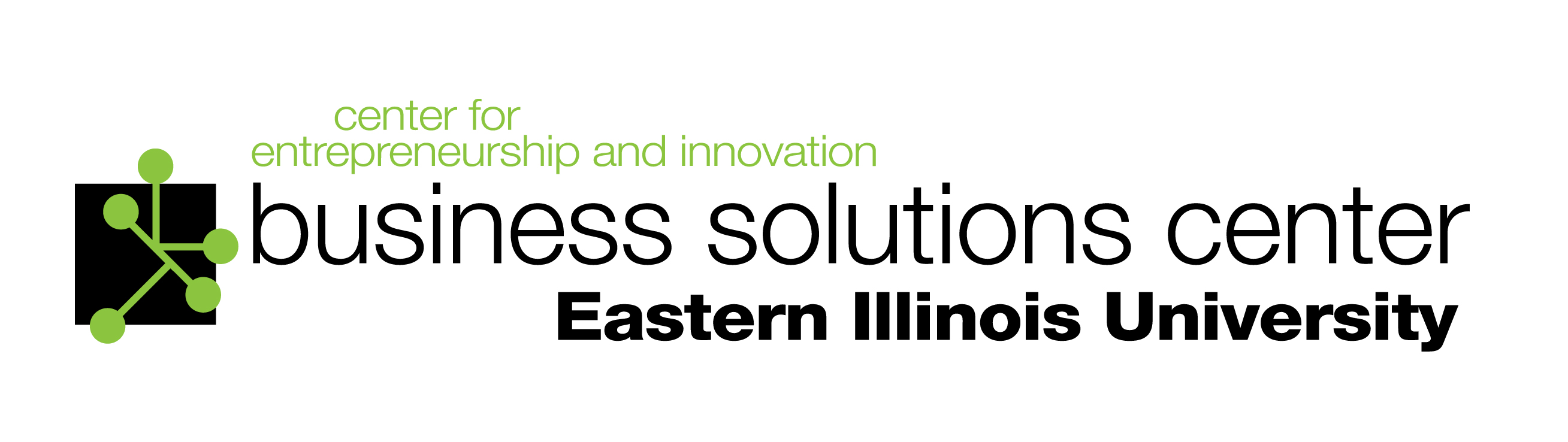 FAMOUS ENTREPRENEUR QUOTES

500 POINTS

“If you can dream it, you can do it” 

Walt Disney
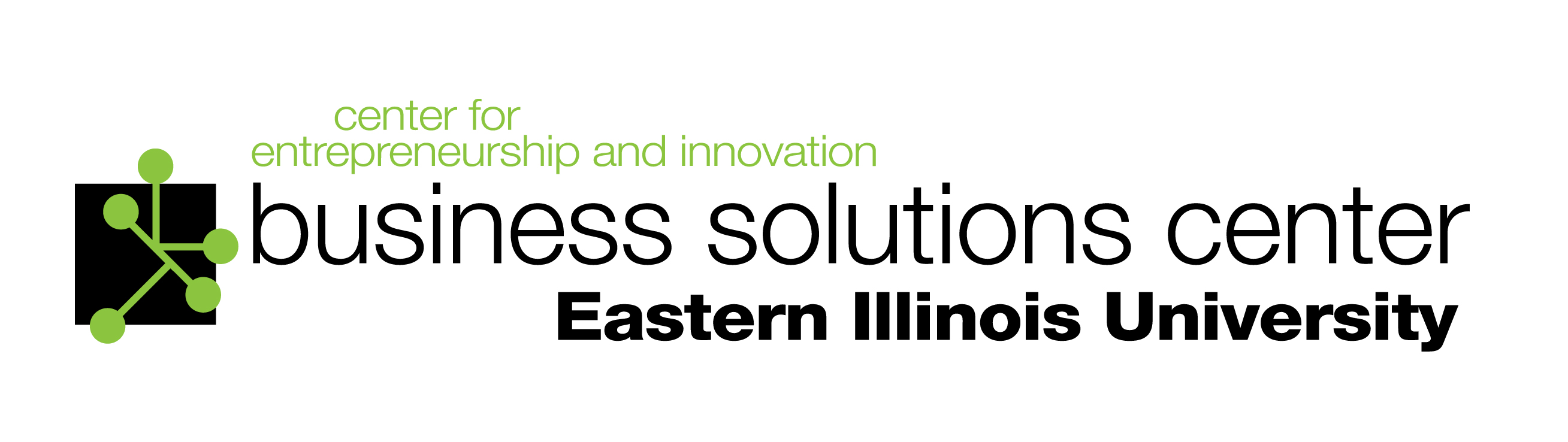 THE BASICS

100 POINTS


An individual who assumes the risks associated with creating organizing and owning a business 

Entrepreneur
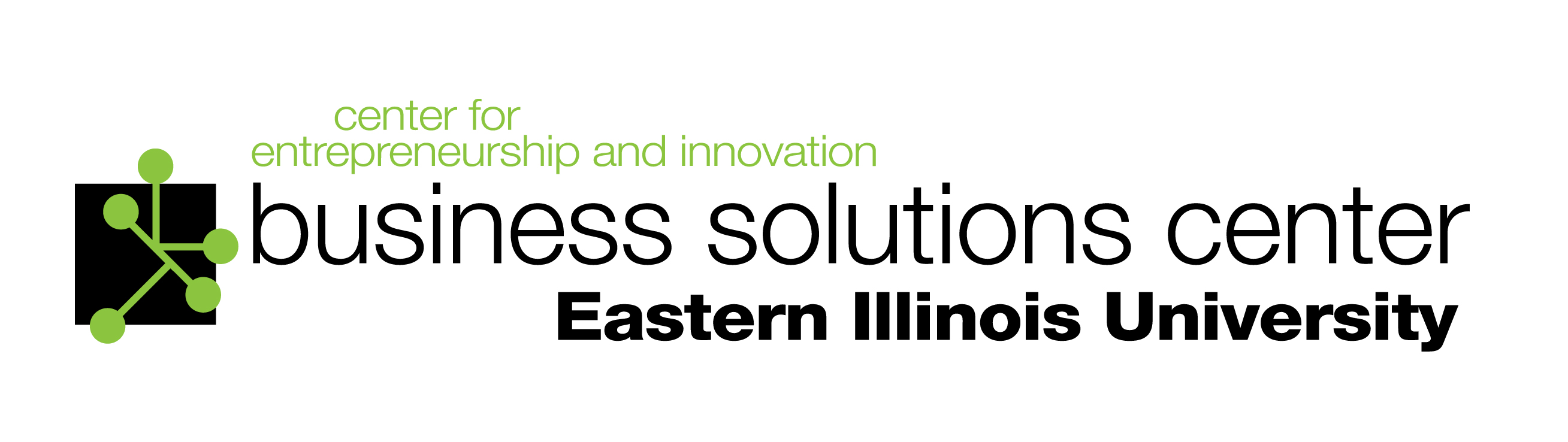 THE BASICS

200 POINTS


Goal oriented, independent, self-confident, risk taker 


Characteristics an entrepreneur should have
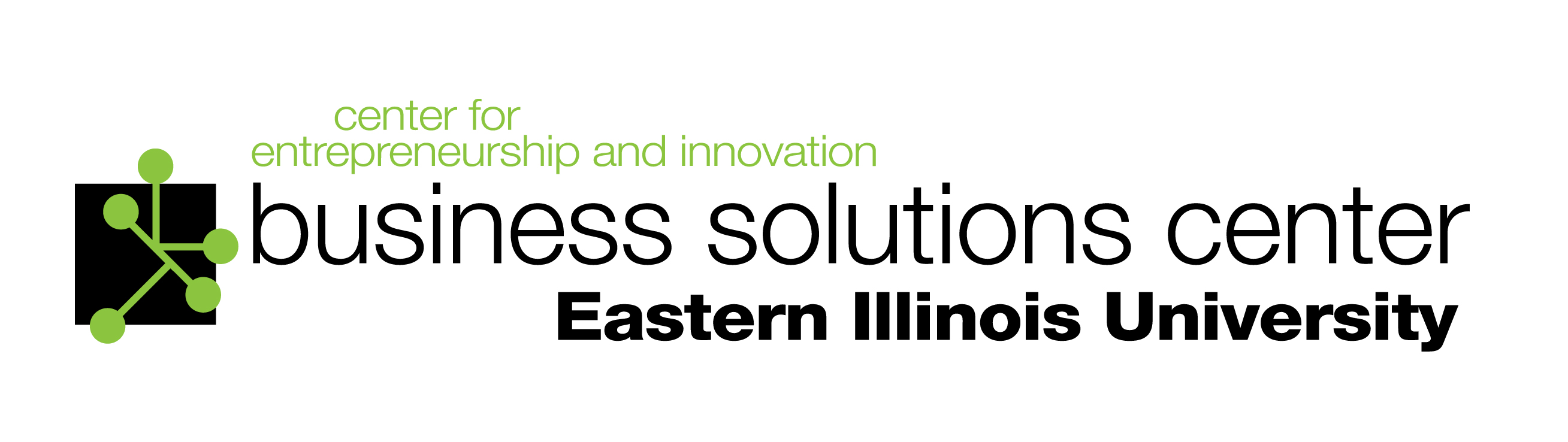 THE BASICS

300 POINTS


A TV show where entrepreneurs pitch their ideas to possible investors

Shark Tank
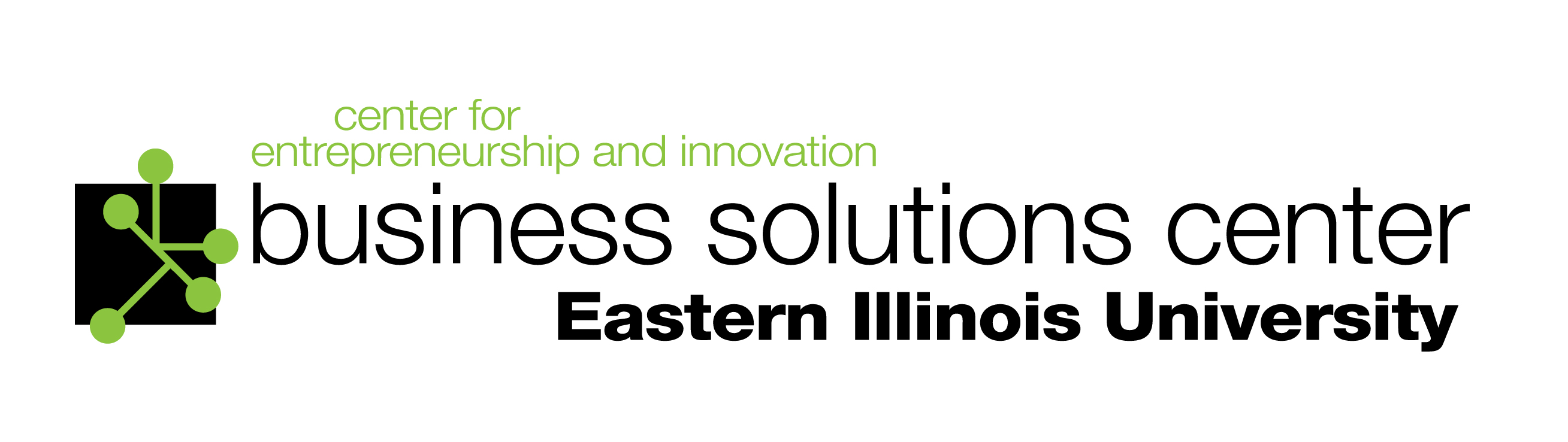 THE BASICS

400 POINTS


The name of the 3 day camp you can attend at EIU this summer to learn more about becoming an entrepreneur

Camp e3
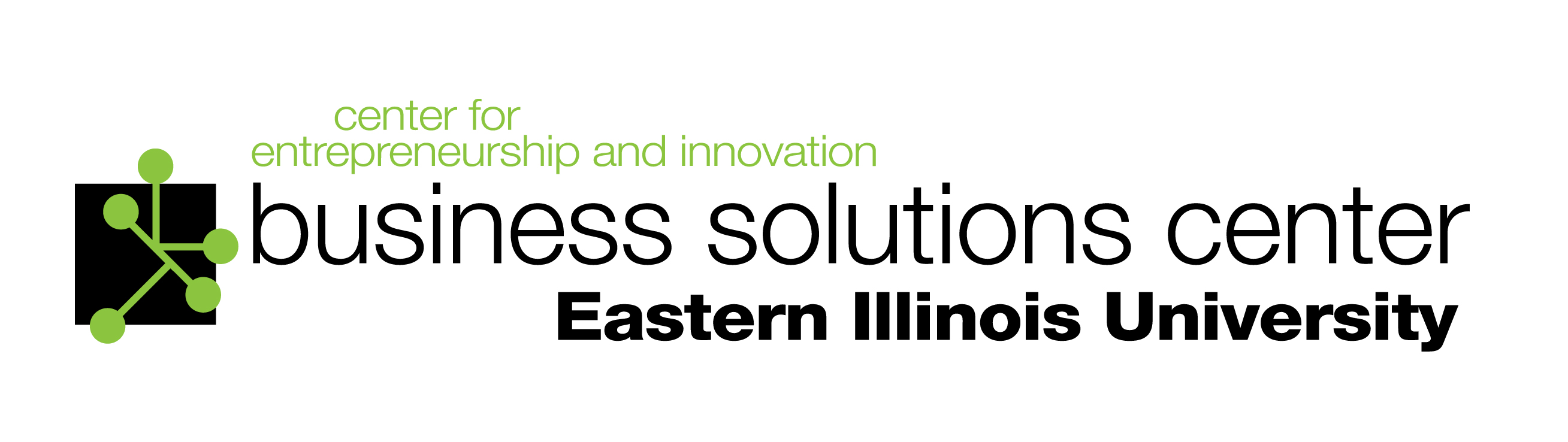 THE BASICS

500 POINTS

Small businesses make up 72% of US employers – True or False?

FALSE

Small Businesses Make up 99.7 of U.S. Employers!
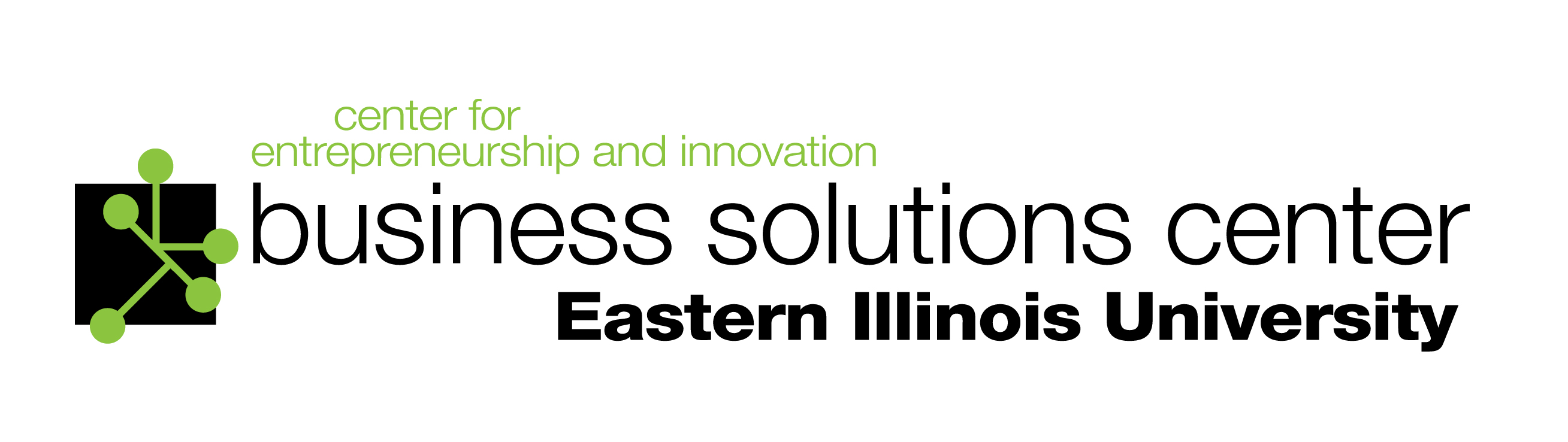 PLANNING A BUSINESS

100 POINTS

An evaluation/study of an idea to determine if your business idea will work

A feasibility study
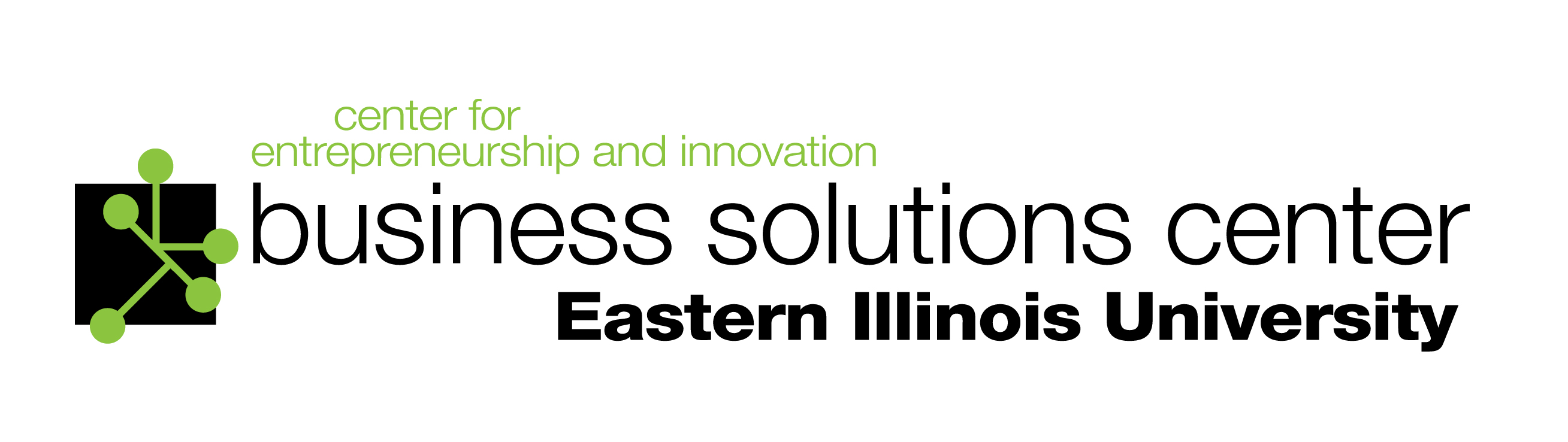 PLANNING A BUSINESS

200 POINTS


The biggest reason small businesses have to close down

Failure to plan
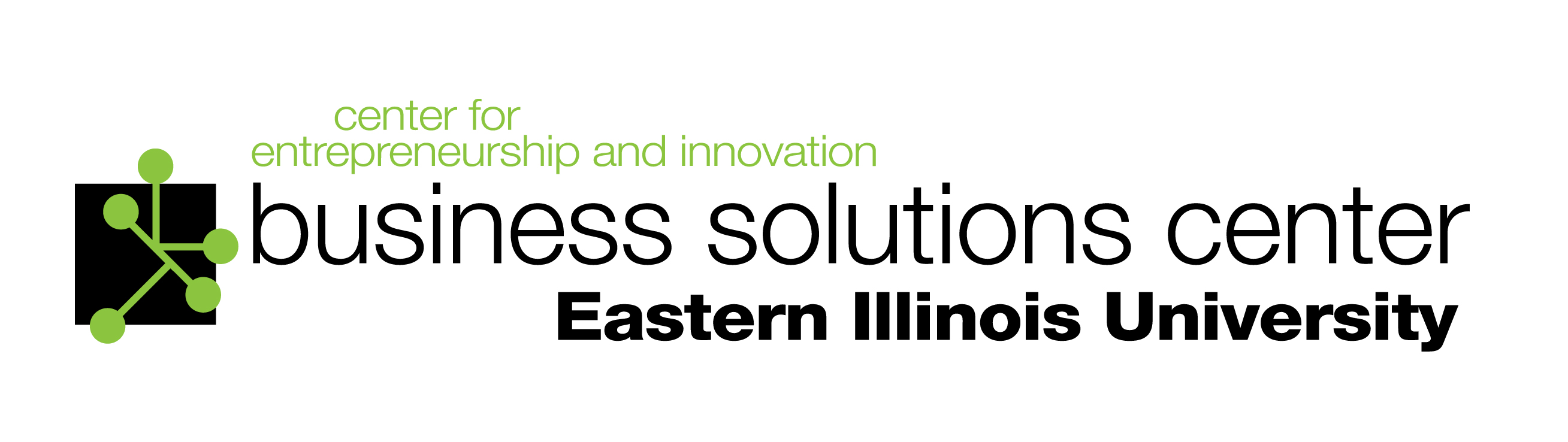 PLANNING A BUSINESS

300 POINTS

A written document  that describes how you will operate your business

A business plan
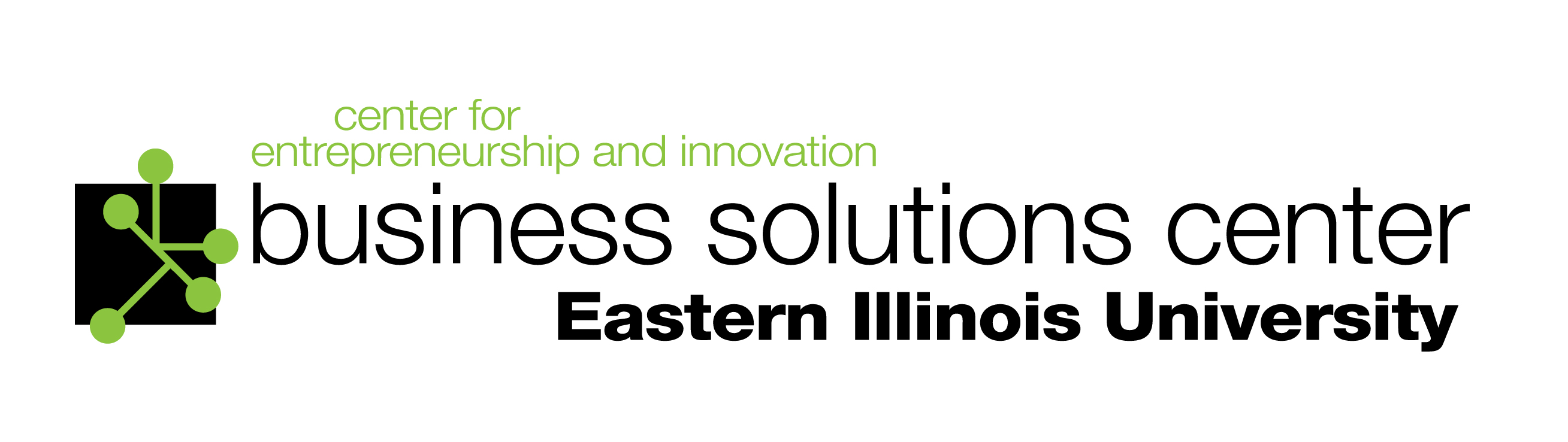 PLANNING A BUSINESS

400 POINTS


The legal structure of business owned by one person

A sole- proprietorship
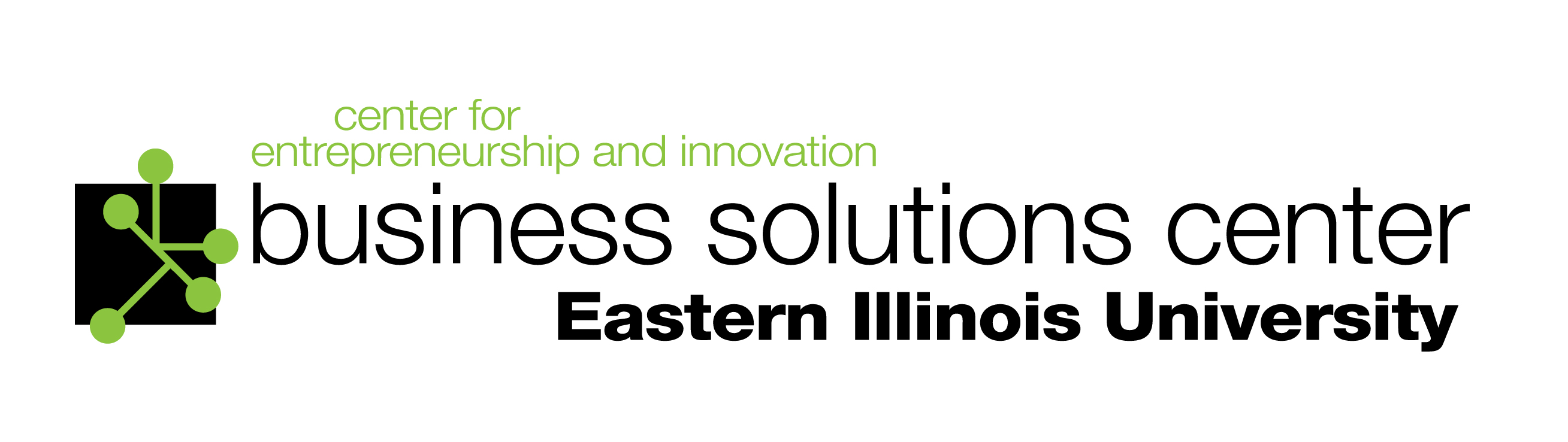 PLANNING A BUSINESS

500 POINTS


SBA stands for:

Small Business Administration
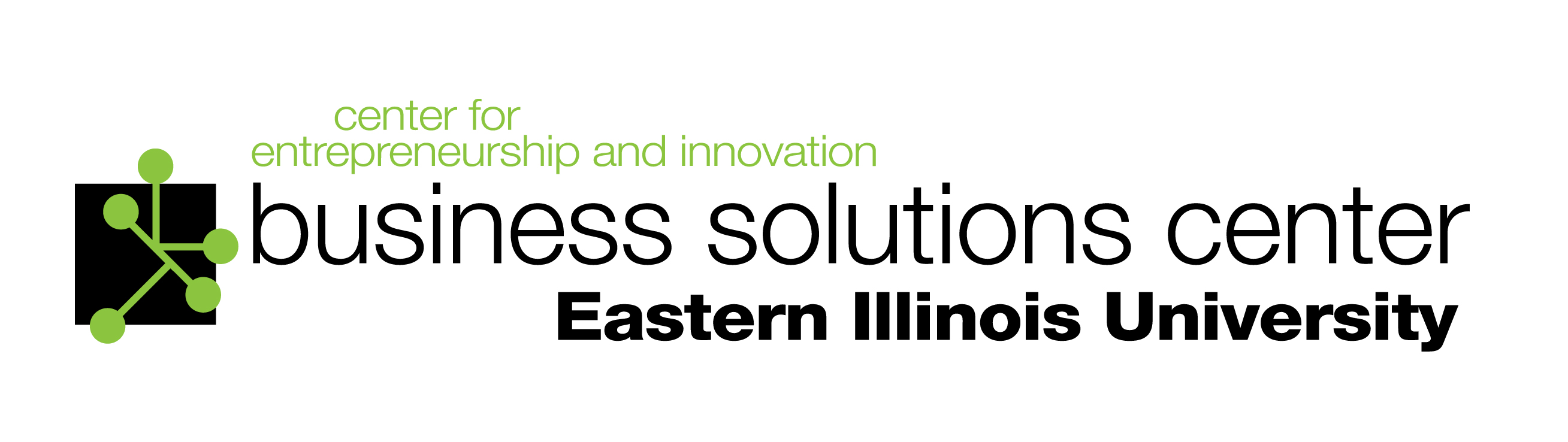 COUNT YOUR POINTS
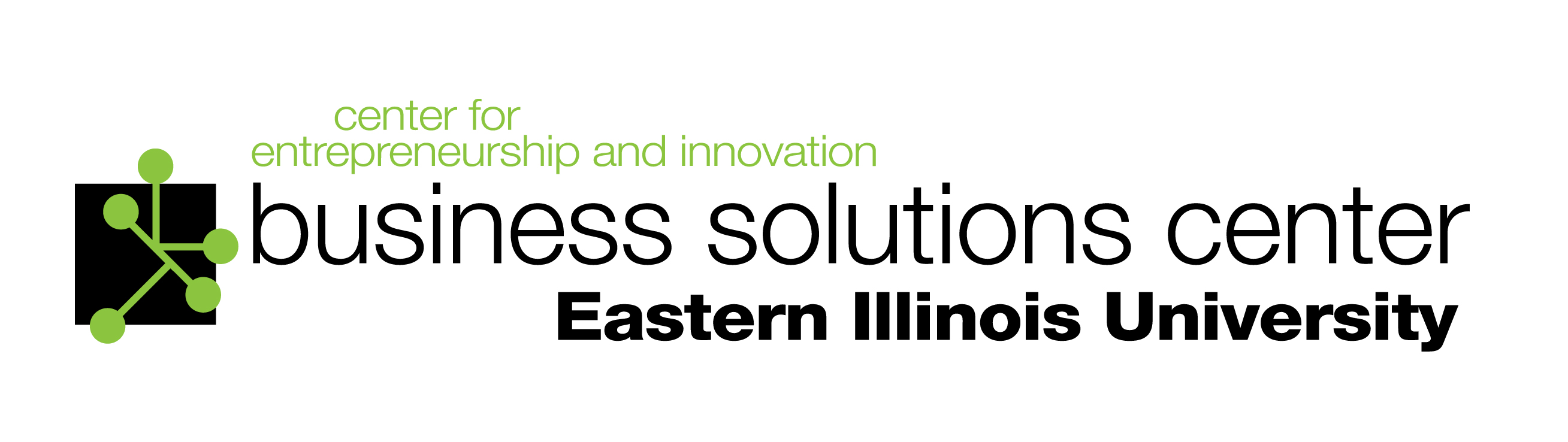 Thank you for inviting  me to teach you about entrepreneurship today!  

Please don’t forget your Camp e3 brochure – 
If you have any questions about the availability of scholarships please call
Jennifer Garren at the phone number inside the brochure.